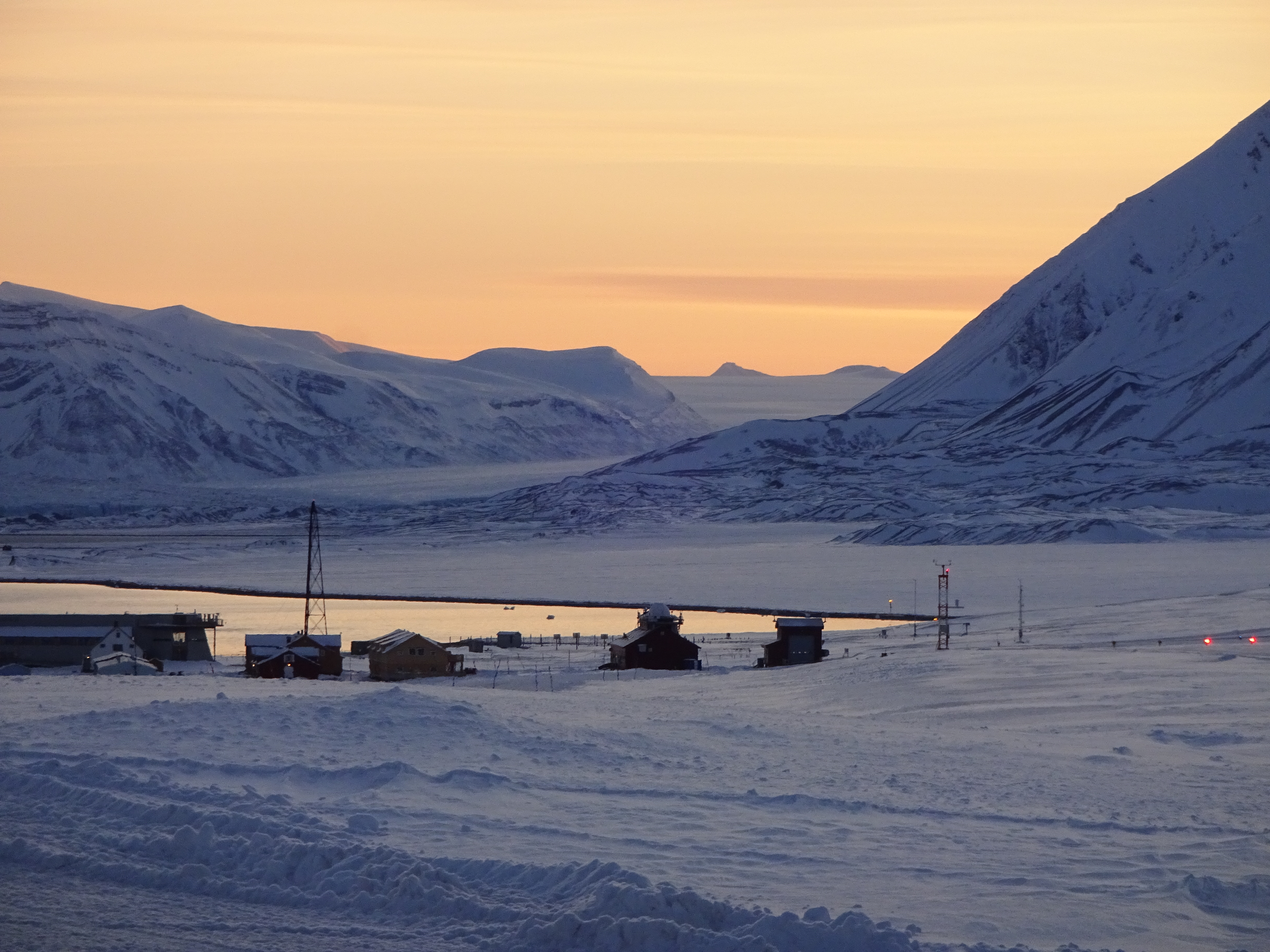 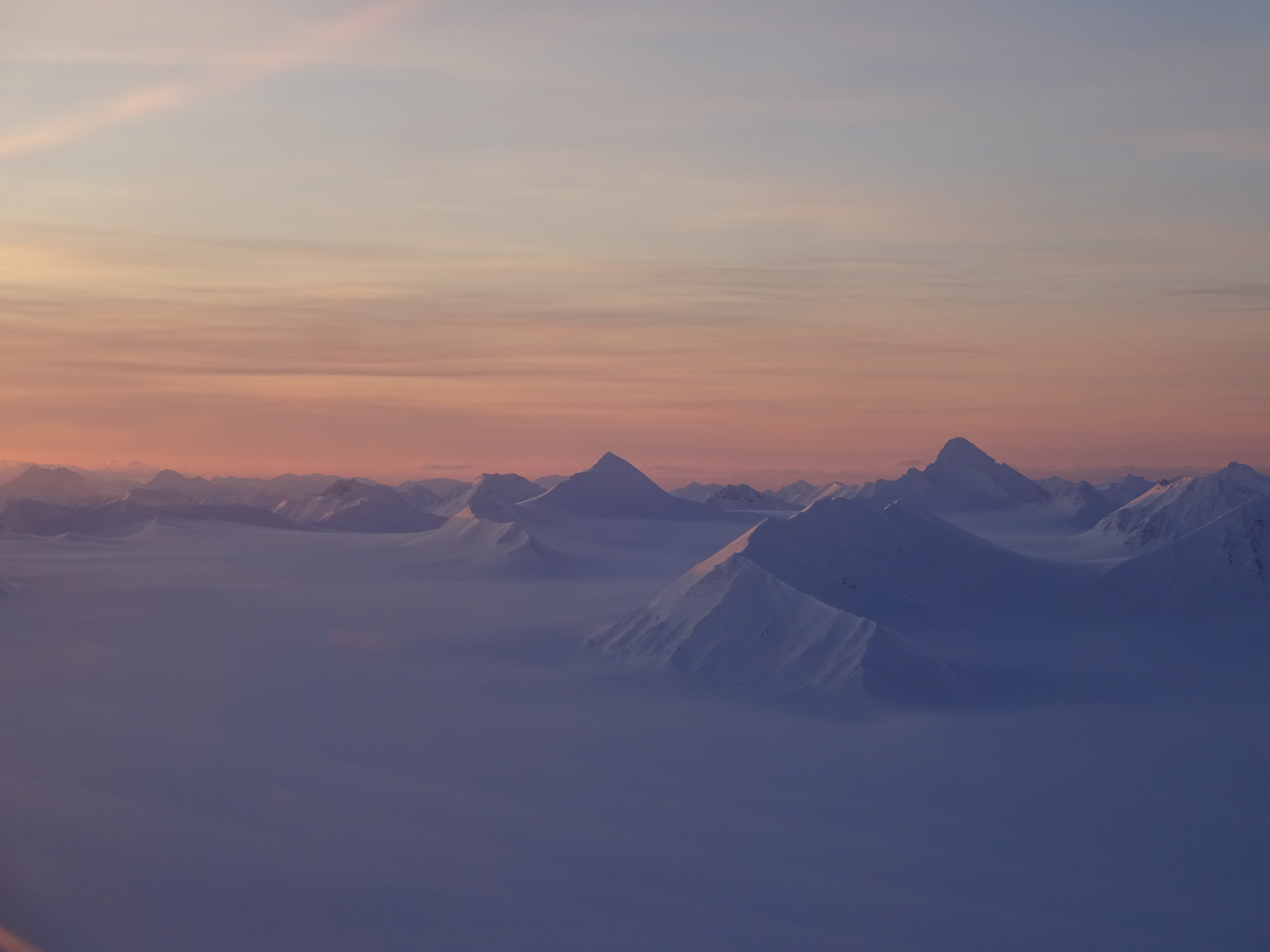 a
b
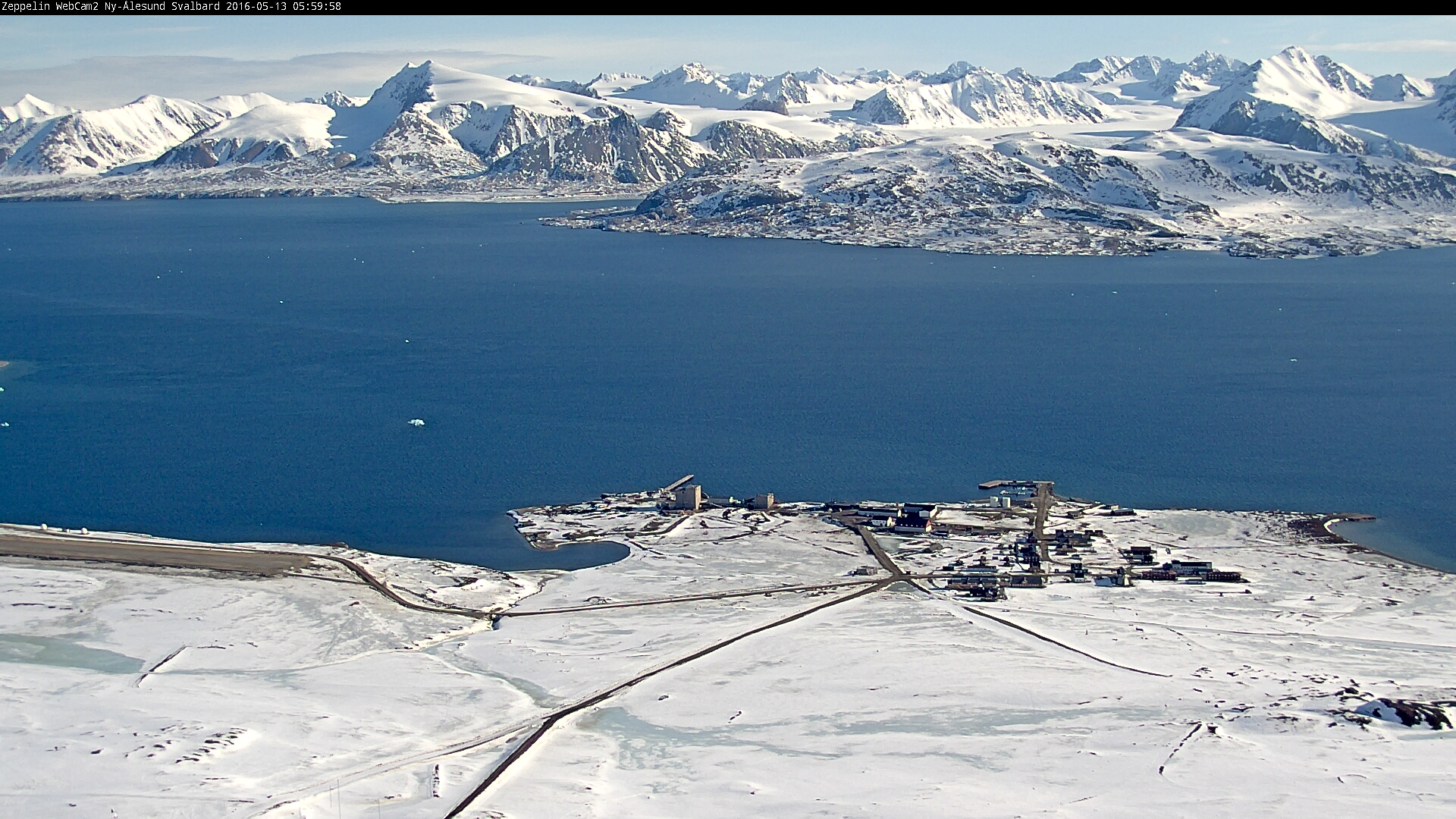 c
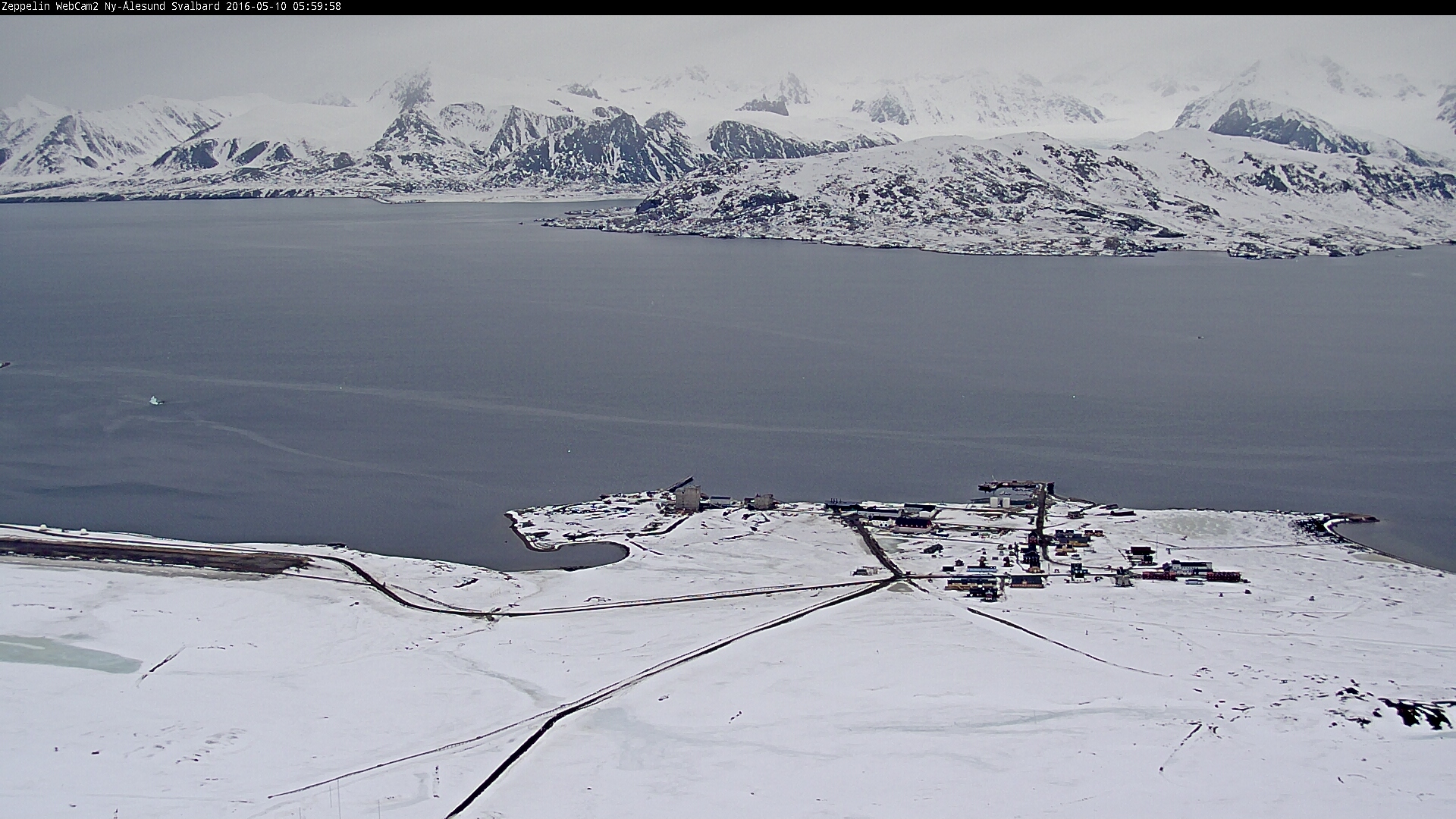 d
f